NHS Community Mental Health SurveyBenchmark Report 2021
Dorset Healthcare University NHS Foundation Trust
1
Contents
2. 
Headline results
4. 
Change over time
5. 
Appendix
3. 
Benchmarking
1. 
Background & methodology
Section 1. Health and social care workers
Section 1. Health and social care workers
Section 2. Organising care
Section 2. Organising care
Section 3. Planning care
Section 3. Planning care
Section 4. Reviewing care
Section 4. Reviewing care
Section 5. Crisis care
Section 5. Crisis care
Section 6. Medicines
Section 6. Medicines
Section 7. NHS Talking Therapies
Section 7. NHS Talking Therapies
Section 8. Support and wellbeing
Section 8. Support and wellbeing
Section 9. Feedback
Section 9. Feedback
Section 10. Overall views of care and services
Section 10. Overall views of care and services
Section 11. Overall experience
Section 11. Overall experience
Section 12. Care during the Covid-19 pandemic
This work was carried out in accordance with the requirements of the international standard for organisations conducting social research (accreditation to ISO27001:2013; certificate number GB10/80275).
2
Background and methodology
This section includes:
an explanation of the NHS Patient Survey Programme
information on the Community Mental Health Survey
a description of key terms used in this report
navigating the report
3
Background and methodology
The NHS Patient Survey Programme
The NHS Patient Survey Programme (NPSP) collects feedback on adult inpatient care, maternity care, children and young people’s inpatient and day services, urgent and emergency care, and community mental health services.
The NPSP is commissioned by the Care Quality Commission (CQC); the independent regulator of health and adult social care in England.
As part of the NPSP, the Community Mental Health Survey has been conducted almost every year since 2004. The CQC use the results from the survey in its assessment of mental health trusts in England. 
To find out more about the survey programme and to see the results from previous surveys, please refer to the section on further information on this page.
Community Mental Health Survey
The survey was administered by the Survey Coordination Centre for Existing Methods (SCCEM) at Picker Institute.  
The 2021 survey of people who use community mental health services involved 54 providers of NHS community mental health services in England. We received responses from 17,322 people, a response rate of 26.5%.
People aged 18 and over were eligible for the survey if they were receiving care or treatment for a mental health condition and were seen face-to-face at the trust, via video conference or telephone between 1 September 2020 and 30 November 2020. For more information on the sampling criteria for the survey, please refer to the sampling instructions detailed in the ‘Further information’ section. Fieldwork for the survey (the time during which questionnaires were sent out and returned) took place between February and June 2021.
Trend data
The Community Mental Health Survey is comparable back to the 2014 survey. Trend data is presented in this report for questions that have been asked in previous survey years.


Further information about the survey
For published results for other surveys in the NPSP, and for information to help trusts implement the surveys across the NPSP, please visit the NHS Surveys website.
To learn more about the CQC’s survey programme, please visit the CQC website.
4
Key terms used in this report
The ‘expected range’ technique
This report shows how your trust scored for each evaluative question in the survey, compared with other trusts that took part. It uses an analysis technique called the ‘expected range’ to determine if your trust is performing about the same, better or worse compared with most other trusts. This is designed to help understand the performance of individual trusts and identify areas for improvement. More information can be found in the Appendix. 
Standardisation
Demographic characteristics, such as age and sex, can influence service users’ experience of care and the way they report it. For example, research shows that older people report more positive experiences of care than younger people. Since trusts have differing profiles of service users, this could make fair trust comparisons difficult. To account for this, we ‘standardise’ the results, which means we apply a weight to individual service user responses to account for differences in demographic 
profile between trusts. For each trust, results have been standardised by the age and sex of respondents to reflect the ‘national’ age-sex type distribution (based on all respondents to the survey).
This helps ensure that no trust will appear better or worse than another because of its profile, and enables a fairer and more useful comparison of results across trusts. In most cases this standardisation will not have a large impact on trust results.
Scoring
For each question in the survey, the individual (standardised) responses are converted into scores on a scale of 0 to 10. A score of 10 represents the best possible result and a score of 0 the worst. The higher the score for each question, the better the trust is performing. Only evaluative questions in the questionnaire are scored. Some questions are descriptive (for example Q1) and others are ‘routing questions’, which are designed to filter out respondents to whom the following questions do not apply (for example Q25). These questions are not scored. Section scoring is computed as the arithmetic mean of question scores for the section after weighting is applied.
National average
The ‘national average’ mentioned in this report is the arithmetic mean of all trusts’ scores after weighting is applied.
Suppressed data
If fewer than 30 respondents have answered a question, no score will be displayed for that question (or the corresponding section the question contributes to).
Further information about the methods
For further information about the statistical methods used in this report, please refer to the survey technical document.
5
Using the survey results
Navigating this report
This report is split into five sections:
Background and methodology – provides information about the survey programme, how the survey is run, and how to interpret the data.
Headline results – includes key trust-level findings relating to the service users who took part in the survey, benchmarking, and top and bottom scores. This section provides an overview of results for your trust, identifying areas where your organisation performs better than the average and where you may wish to focus improvement activities. 
Benchmarking – shows how your trust scored for each evaluative question in the survey, compared with other trusts that took part; using the ‘expected range’ analysis technique. This allows you to see the range of scores achieved and compare yourself with the other organisations that took part in the survey. Benchmarking can provide you with an indication of where you perform better than the average, and what you should aim for in areas where you may wish to improve.

Change over time – displays your trust score for each survey year. Where available, trend data will be shown from 2014 to 2021. Questions are displayed in a line chart with the trust mean plotted alongside the national average. Statistical significance testing is also shown between survey years (2021 vs 2020 and 2021 vs 2019). This section highlights areas your trust has improved on or declined in over time.
Appendix – includes additional data for your trust; further information on the survey methodology; and interpretation of graphs in this report.
How to interpret the graphs in this report
There are several types of graphs in this report which show how the score for your trust compares to the scores achieved by all trusts that took part in the survey. Additionally, line charts show your trust’s trend data over time.
The two chart types used in the section ‘Benchmarking’ use the ‘expected range’ technique to show results. For information on how to interpret these graphs, please refer to the Appendix.


Other data sources
More information is available about the following topics at their respective websites, listed below:
Full national results; A-Z list to view the results for each trust; technical document: http://www.cqc.org.uk/cmhsurvey
National and trust-level data for all trusts who took part in the Community Mental Health Survey 2021 https://nhssurveys.org/surveys/survey/05-community-mental-health/year/2021/. Full details of the methodology for the survey, instructions for trusts and contractors to carry out the survey, and the survey development report can also be found on the NHS Surveys website. 
Information on the NHS Patient Survey Programme, including results from other surveys: www.cqc.org.uk/content/surveys 
Information about how the CQC monitors hospitals: https://www.cqc.org.uk/what-we-do/how-we-use-information/using-data-monitor-services
6
Headline results
This section includes:
information about your trust population
an overview of benchmarking for your trust
the best and worst scores for your trust
7
Who took part in the survey?
This slide is included to help you interpret responses and to provide information about the population of service users who took part in the survey.
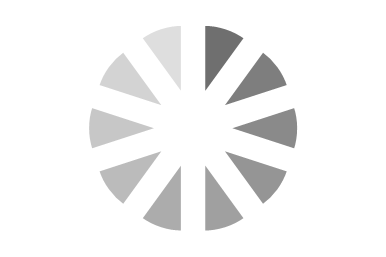 1250
invited to take part
AGE
ETHNICITY
389
completed
32%
response rate
26%
average response rate for all trusts
30%
response rate for your trust last year
SEX
LONG-TERM CONDITIONS
RELIGION
93% of service users have a physical or mental health condition or illness that has lasted or is expected to last for 12 months or more.
At birth were you registered as…
1% of service users said their gender is different from the sex they were registered with at birth.
8
Summary of findings for your trust
Comparison with other trusts
Comparison with last year’s results
The number of questions at which your trust has performed better, worse, or about the same compared with all other trusts.
The number of questions at which your trust has performed statistically significantly better, significantly worse, or no different than your result from the previous year, 2021 vs 2020.
For a breakdown of the questions where your trust has performed better or worse compared with all other trusts, please refer to the appendix section “your trust has performed much worse” , “your trust has performed worse” , “your trust has performed somewhat worse”, “your trust has performed somewhat better”, “your trust has performed better”, “your trust has performed much better” .
9
Best and worst performance relative to the national average
These five questions are calculated by comparing your trust’s results to the national average. 
Top five scores: These are the five results for your trust that are highest compared with the national average. If none of the results for your trust are above the national average, then the results that are closest to the national average have been chosen, meaning a trust’s best performance may be worse than the national average.
Bottom five scores: These are the five results for your trust that are lowest compared with the national average. If none of the results for your trust are below the national average, then the results that are closest to the national average have been chosen, meaning a trust’s worst performance may be better than the national average.
Bottom five scores (compared with national average)
Top five scores (compared with national average)
National average
National average
Your trust score
Your trust score
10
Benchmarking
This section includes:
how your trust scored for each evaluative question in the survey, compared with other trusts that took part.
an analysis technique called the ‘expected range’ to determine if your trust is performing about the same, better or worse compared with most other trusts.
11
Section 1. Health and social care workers
This shows the range of section scores for all NHS trusts. The colour of the line denotes whether a trust has performed better, worse, or about the same compared with all other trusts (as detailed in the legend). The result for your trust is shown in black. Please note, as a result of the ‘expected range’ analysis technique used, a trust could be categorised as ‘about the same’ whilst having a lower score than a 'worse than expected' trust, or categorised as 'about the same' whilst having a higher score than a 'better than expected' trust.
Each vertical line represents an individual NHS trust
12
Section 1. Health and social care workers (continued)
Question scores
All trusts in England
13
Section 2. Organising care
This shows the range of section scores for all NHS trusts. The colour of the line denotes whether a trust has performed better, worse, or about the same compared with all other trusts (as detailed in the legend). The result for your trust is shown in black. Please note, as a result of the ‘expected range’ analysis technique used, a trust could be categorised as ‘about the same’ whilst having a lower score than a 'worse than expected' trust, or categorised as 'about the same' whilst having a higher score than a 'better than expected' trust.
Each vertical line represents an individual NHS trust
14
Section 2. Organising care (continued)
Question scores
All trusts in England
15
Section 3. Planning care
This shows the range of section scores for all NHS trusts. The colour of the line denotes whether a trust has performed better, worse, or about the same compared with all other trusts (as detailed in the legend). The result for your trust is shown in black. Please note, as a result of the ‘expected range’ analysis technique used, a trust could be categorised as ‘about the same’ whilst having a lower score than a 'worse than expected' trust, or categorised as 'about the same' whilst having a higher score than a 'better than expected' trust.
Each vertical line represents an individual NHS trust
16
Section 3. Planning care (continued)
Question scores
All trusts in England
17
Section 4. Reviewing care
This shows the range of section scores for all NHS trusts. The colour of the line denotes whether a trust has performed better, worse, or about the same compared with all other trusts (as detailed in the legend). The result for your trust is shown in black. Please note, as a result of the ‘expected range’ analysis technique used, a trust could be categorised as ‘about the same’ whilst having a lower score than a 'worse than expected' trust, or categorised as 'about the same' whilst having a higher score than a 'better than expected' trust.
Each vertical line represents an individual NHS trust
18
Section 4. Reviewing care (continued)
Question scores
All trusts in England
19
Section 5. Crisis care
This shows the range of section scores for all NHS trusts. The colour of the line denotes whether a trust has performed better, worse, or about the same compared with all other trusts (as detailed in the legend). The result for your trust is shown in black. Please note, as a result of the ‘expected range’ analysis technique used, a trust could be categorised as ‘about the same’ whilst having a lower score than a 'worse than expected' trust, or categorised as 'about the same' whilst having a higher score than a 'better than expected' trust.
Each vertical line represents an individual NHS trust
20
Section 5. Crisis care (continued)
Question scores
All trusts in England
21
Section 6. Medicines
This shows the range of section scores for all NHS trusts. The colour of the line denotes whether a trust has performed better, worse, or about the same compared with all other trusts (as detailed in the legend). The result for your trust is shown in black. Please note, as a result of the ‘expected range’ analysis technique used, a trust could be categorised as ‘about the same’ whilst having a lower score than a 'worse than expected' trust, or categorised as 'about the same' whilst having a higher score than a 'better than expected' trust.
Each vertical line represents an individual NHS trust
22
Section 6. Medicines (continued)
Question scores
All trusts in England
23
Section 7. NHS Talking Therapies
This shows the range of section scores for all NHS trusts. The colour of the line denotes whether a trust has performed better, worse, or about the same compared with all other trusts (as detailed in the legend). The result for your trust is shown in black. Please note, as a result of the ‘expected range’ analysis technique used, a trust could be categorised as ‘about the same’ whilst having a lower score than a 'worse than expected' trust, or categorised as 'about the same' whilst having a higher score than a 'better than expected' trust.
Each vertical line represents an individual NHS trust
24
Section 7. NHS Talking Therapies (continued)
Question scores
All trusts in England
25
Section 8. Support and wellbeing
This shows the range of section scores for all NHS trusts. The colour of the line denotes whether a trust has performed better, worse, or about the same compared with all other trusts (as detailed in the legend). The result for your trust is shown in black. Please note, as a result of the ‘expected range’ analysis technique used, a trust could be categorised as ‘about the same’ whilst having a lower score than a 'worse than expected' trust, or categorised as 'about the same' whilst having a higher score than a 'better than expected' trust.
Each vertical line represents an individual NHS trust
26
Section 8. Support and wellbeing (continued)
Question scores
All trusts in England
27
Section 9. Feedback
This shows the range of section scores for all NHS trusts. The colour of the line denotes whether a trust has performed better, worse, or about the same compared with all other trusts (as detailed in the legend). The result for your trust is shown in black. Please note, as a result of the ‘expected range’ analysis technique used, a trust could be categorised as ‘about the same’ whilst having a lower score than a 'worse than expected' trust, or categorised as 'about the same' whilst having a higher score than a 'better than expected' trust.
Each vertical line represents an individual NHS trust
28
Section 9. Feedback (continued)
Question scores
All trusts in England
29
Section 10. Overall views of care and services
This shows the range of section scores for all NHS trusts. The colour of the line denotes whether a trust has performed better, worse, or about the same compared with all other trusts (as detailed in the legend). The result for your trust is shown in black. Please note, as a result of the ‘expected range’ analysis technique used, a trust could be categorised as ‘about the same’ whilst having a lower score than a 'worse than expected' trust, or categorised as 'about the same' whilst having a higher score than a 'better than expected' trust.
Each vertical line represents an individual NHS trust
30
Section 10. Overall views of care and services (continued)
Question scores
All trusts in England
31
Section 11. Overall experience
This shows the range of section scores for all NHS trusts. The colour of the line denotes whether a trust has performed better, worse, or about the same compared with all other trusts (as detailed in the legend). The result for your trust is shown in black. Please note, as a result of the ‘expected range’ analysis technique used, a trust could be categorised as ‘about the same’ whilst having a lower score than a 'worse than expected' trust, or categorised as 'about the same' whilst having a higher score than a 'better than expected' trust.
Each vertical line represents an individual NHS trust
32
Section 11. Overall experience (continued)
Question scores
All trusts in England
33
Section 12. Care during the Covid-19 pandemic
This shows the range of section scores for all NHS trusts. The colour of the line denotes whether a trust has performed better, worse, or about the same compared with all other trusts (as detailed in the legend). The result for your trust is shown in black. Please note, as a result of the ‘expected range’ analysis technique used, a trust could be categorised as ‘about the same’ whilst having a lower score than a 'worse than expected' trust, or categorised as 'about the same' whilst having a higher score than a 'better than expected' trust.
Each vertical line represents an individual NHS trust
34
Section 12. Care during the Covid-19 pandemic (continued)
Question scores
All trusts in England
35
Change over time
This section includes:
a comparison to previous survey years scores for your trust for each question, including:
your trust’s 2021 score compared with its scores from 2014 to 2020
Please note, if data is missing for a survey year, this is due to a low number of responses, or because the trust data was not included in the survey that year, due to sampling errors or ineligibility.
36
Section 1. Health and social care workers
Question scores
Answered by all.
Respondents who stated that they didn't know / couldn't remember have been excluded. 
Number of respondents: 2014: 243; 2015: 247; 2016: 236; 2017: 216; 2018: 249; 2019: 228; 2020: 353; 2021: 361
Answered by all.
Respondents who stated that they didn't know / couldn't remember have been excluded. 
Number of respondents: 2014: 242; 2015: 249; 2016: 228; 2017: 210; 2018: 241; 2019: 224; 2020: 345; 2021: 364
37
Section 1. Health and social care workers
Question scores
Answered by all. 
Respondents who stated that they didn't know / couldn't remember have been excluded.
Number of respondents: 2020: 327; 2021: 353
38
Section 2. Organising care
Question scores
Answered by all. Respondents who stated that they weren’t sure have been excluded. 
Number of respondents: 2014: 217; 2015: 205; 2016: 195; 2017: 189; 2018: 217; 2019: 187; 2020: 292; 2021: 322
Answered by those who have been told who is in charge of organising their care and services, and the person in charge is not a GP.  Respondents who stated that they weren’t sure have been excluded.
Number of respondents: 2018: 139; 2019: 126; 2020: 189; 2021: 208
39
Section 2. Organising care
Question scores
Answered by those who have been told who is in charge of organising their care and services, and the person in charge is not a GP. 
Number of respondents: 2018: 144; 2019: 122; 2020: 194; 2021: 207
40
Section 3. Planning care
Question scores
Answered by all.
Number of respondents: 2014: 242; 2015: 253; 2016: 242; 2017: 220; 2018: 251; 2019: 227; 2020: 355; 2021: 377
Answered by those who have agreed with someone from NHS mental health services what care they will receive. Respondents who stated that they didn't know / couldn't remember or did not want to be involved have been excluded.
Number of respondents: 2014: 192; 2015: 195; 2016: 174; 2017: 153; 2018: 198; 2019: 184; 2020: 284; 2021: 309
41
Section 3. Planning care
Question scores
Answered by those who have agreed with someone from NHS mental health services what care they will receive. Respondents who stated that they didn't know / couldn't remember or did not want to be involved have been excluded.
Number of respondents: 2020: 270; 2021: 295
42
Section 4. Reviewing care
Question scores
Answered by those who have been in contact with mental health services for one or more years. Respondents who stated that they didn't know / couldn't remember have been excluded.
Number of respondents: 2020: 282; 2021: 292
Answered by those who have been in contact with mental health services for one or more years, and have had a specific meeting with someone from NHS mental health services in the last 12 months to discuss how their care is working. Respondents who stated that they didn't know / couldn't remember or did not want to be involved have been excluded.
Number of respondents: 2020: 221; 2021: 209
43
Section 5. Crisis Care
Question scores
Answered by all. Respondents who stated that they weren't sure have been excluded.
Number of respondents: 2020: 323; 2021: 337
Q20 is not shown, as this question was not historically comparable.
44
Section 6. Medicines
Question scores
Answered by those who have been receiving any medicines in the last 12 months for their mental health needs. Respondents who stated that they didn't know / couldn't remember have been excluded.
Number of respondents: 2019: 194; 2020: 292; 2021: 325
Answered by those who have been receiving any medicines in the last 12 months for their mental health needs. Respondents who stated that they didn't know / couldn't remember have been excluded.
Number of respondents: 2019: 192; 2020: 288; 2021: 322
45
Section 6. Medicines
Question scores
Answered by those who have been receiving any medicines for 12 months or longer for their mental health needs. Respondents who stated that they didn't know / couldn't remember have been excluded. 
Number of respondents: 2014: 163; 2015: 170; 2016: 157; 2017: 138; 2018: 174; 2019: 148; 2020: 239; 2021: 253
46
Section 7. NHS Talking Therapies
Question scores
Answered by those who have received any NHS talking therapies in the last 12 months for their mental health needs. Respondents who stated that they didn't know / couldn't remember or did not want to be involved have been excluded.
Number of respondents: 2018: 83; 2019: 81; 2020: 134; 2021: 113
Answered by those who have received any NHS talking therapies in the last 12 months for their mental health needs. Respondents who stated that no explanation was needed have been excluded.
Number of respondents: 2018: 84; 2019: 81; 2020: 137; 2021: 122
47
Section 8. Support and wellbeing
Question scores
Answered by all. Respondents who stated that they have support and did not need NHS mental health services to provide it, do not need support for this, or do not have physical health needs have been excluded. Number of respondents: 2020: 191; 2021: 189
Answered by all. Respondents who stated that they have support and did not need help / advice to find it, or do not need support for this have been excluded. 
Number of respondents: 2014: 116; 2015: 134; 2016: 130; 2017: 103; 2018: 129; 2019: 115; 2020: 212; 2021: 179
48
Section 8. Support and wellbeing
Question scores
Answered by all. Respondents who stated that they have support and did not need help / advice to find it, do not need support for this, or are not currently in or seeking work have been excluded.
Number of respondents: 2020: 102; 2021: 88
Answered by all. Respondents who stated that their friends or family did not want to be involved, did not want their friends or family to be involved, or that this does not apply to them have been excluded.
Number of respondents: 2014: 169; 2015: 168; 2016: 154; 2017: 152; 2018: 169; 2019: 156; 2020: 248; 2021: 253
49
Section 9. Feedback
Question scores
Answered by all.
Respondents who stated that they weren't sure have been excluded.
Number of respondents: 2019: 186; 2020: 302; 2021: 318
50
Section 10. Overall views of care and services
Question scores
Answered by all. 
Respondents who stated that they didn't know have been excluded.
Number of respondents: 2014: 241; 2015: 249; 2016: 235; 2017: 218; 2018: 251; 2019: 226; 2020: 351; 2021: 378
Answered by all. 
Respondents who stated that they have support and did not need help / advice to find it, or do not need support for this have been excluded.
Number of respondents: 2014: 243; 2015: 254; 2016: 243; 2017: 221; 2018: 249; 2019: 226; 2020: 359; 2021: 369
51
Section 11. Overall…
Question scores
Answered by all. 
Number of respondents: 2014: 235; 2015: 251; 2016: 235; 2017: 212; 2018: 236; 2019: 221; 2020: 350; 2021: 356
52
Appendix
53
Comparison to other trusts: where your trust has performed much better
The questions at which your trust has performed much better when compared with all other trusts are listed below. 
The questions where your trust has performed about the same compared with all other trusts have not been listed.
54
Comparison to other trusts: where your trust has performed better
The questions at which your trust has performed better than compared with all other trusts are listed below. 
The questions where your trust has performed about the same compared with all other trusts have not been listed.
55
Comparison to other trusts: where your trust has performed somewhat better
The questions at which your trust has performed somewhat better when compared with all other trusts are listed below. 
The questions where your trust has performed about the same compared with all other trusts have not been listed.
56
Comparison to other trusts: where your trust has performed somewhat worse
The questions at which your trust has performed somewhat worse when compared with all other trusts are listed below. 
The questions where your trust has performed about the same compared with all other trusts have not been listed.
57
Comparison to other trusts: where your trust has performed worse
The questions at which your trust has performed worse compared with all other trusts are listed below. 
The questions where your trust has performed about the same compared with all other trusts have not been listed.
58
Comparison to other trusts: where your trust has performed much worse
The questions at which your trust has performed much worse when compared with all other trusts are listed below. 
The questions where your trust has performed about the same compared with all other trusts have not been listed.
59
NHS Community Mental Health Survey
Results for Dorset Healthcare University NHS Foundation Trust
Where service user experience is best
Where service user experience could improve
Crisis care contact: service users knowing who to contact out of hours in the NHS if they have a crisis
Care agreement: service users agreeing with someone from NHS mental health services what care they will receive
Access to care: care and services available when service users needed them
Who organises care: service users being told who is in charge of organising their care and services
Review of care: service users meeting with NHS mental health services to discuss how their care is working
Views on quality of care: NHS mental health services asking service users for their views on the quality of their care
NHS Talking Therapies: staff explaining NHS talking therapies in a way service users can understand
Other areas of life: service users care agreements taking into account other areas of their life
Mental health needs: staff understanding how service user mental health needs affect other areas of their life
Contact: service users knowing how to contact the person in charge of organising their care if they have concerns
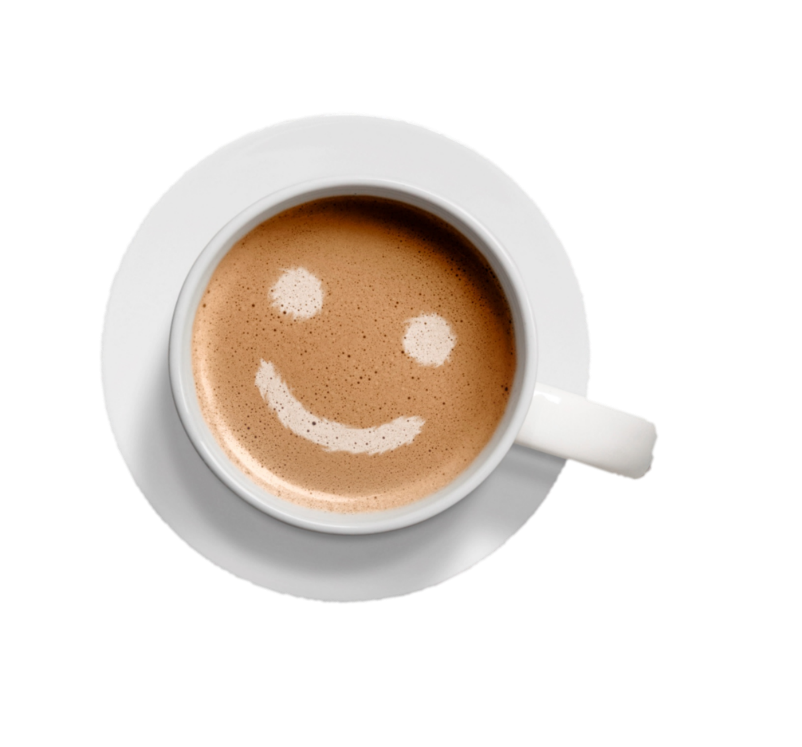 These questions are calculated by comparing your trust’s results to the national average. “Where service user experience is best”: These are the five results for your trust that are highest compared with the national average. “Where service user experience could improve”: These are the five results for your trust that are lowest compared with the national average.
This survey looked at the experiences of people who were receiving care or treatment for a mental health condition and had been treated by the trust between 1 September 2020 and 30 November 2020. Between February and June 2021 a questionnaire was sent to 1250 recent service users. Responses were received from 389 service users at this trust. If you have any questions about the survey and our results, please contact [INSERT TRUST CONTACT DETAILS].
60
How to interpret benchmarking in this report
The charts in the ‘benchmarking’ section show how the score for your trust compares to the range of scores achieved by all trusts taking part in the survey. The black line shows the score for your trust. The graphs are divided into seven sections, comparing the score for your trust to most other trusts in the survey:
If your trust’s score lies in the dark green section of the graph, its result is ‘Much better than expected’.
If your trust’s score lies in the mid-green section of the graph, its result is ‘Better than expected’.
If your trust’s score lies in the light green section of the graph, its result is ‘Somewhat better than expected’.
If your trust’s score lies in the grey section of the graph, its result is ‘About the same’.
If your trust’s score lies in the yellow section of the graph, its result is ‘Somewhat worse than expected’.
If your trust’s score lies in the light orange section of the graph, its result is ‘Worse than expected’.
If your trust’s score lies in the dark orange section of the graph, its result is ‘Much worse than expected’.
These groupings are based on a rigorous statistical analysis of the data termed the ‘expected range’ technique.
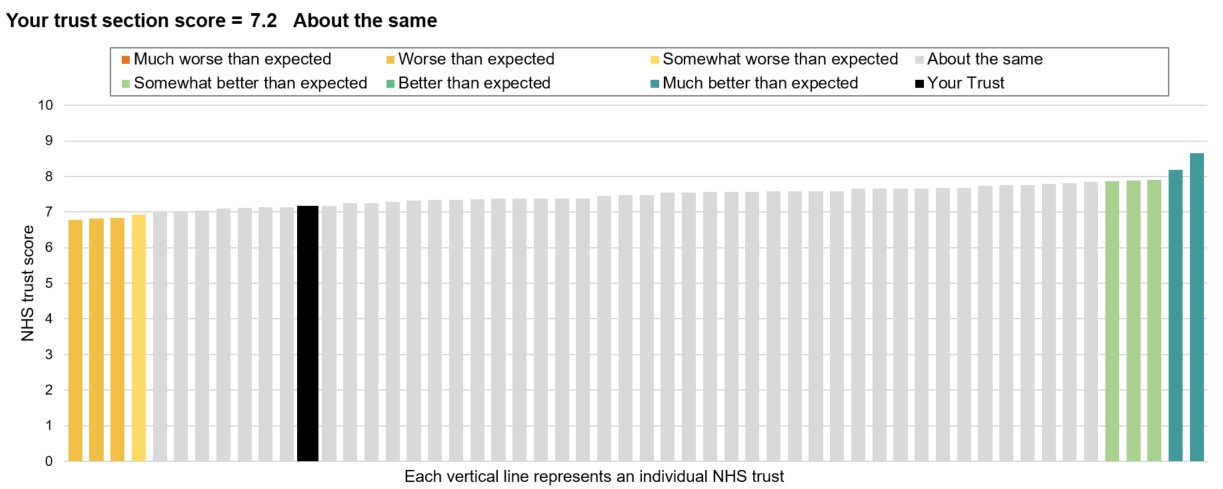 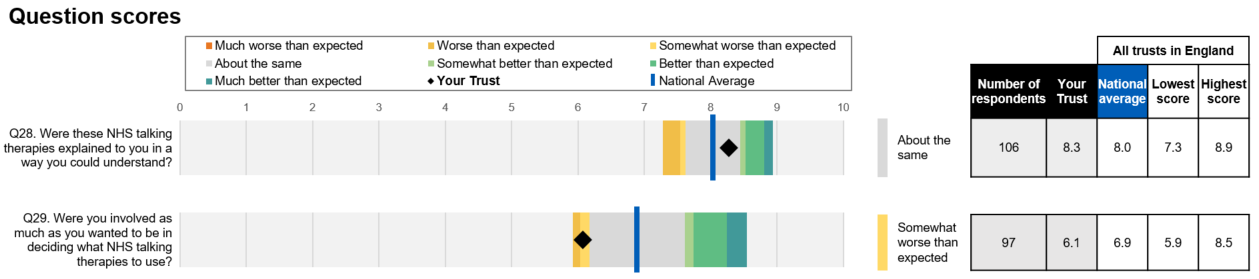 61
How to interpret benchmarking in this report (continued)
The ‘much better than expected,’ ‘better than expected’, ‘somewhat better than expected’, ‘about the same’, ‘somewhat worse than expected’, ‘worse than expected’ and ‘much worse than expected’ categories are based on an analysis technique called the ‘expected range’. Expected range determines the range within which a trust’s score could fall without differing significantly from the average, taking into account the number of respondents for each trust, to indicate whether the trust has performed significantly above or below what would be expected.
If it is within this expected range, we say that the trust’s performance is ‘about the same’ as other trusts. Where a trust is identified as performing ‘better’ or ‘worse’ than the majority of other trusts, the result is unlikely to have occurred by chance.
In some cases, there will be no shades of orange and/or green area in the graph. This happens when the expected range for your trust is so broad that it encompasses either the highest possible score for all trusts (no green section) or the lowest possible score for all trusts (no orange section). This could be because there were few respondents and/or a lot of variation in their answers.
In some cases, a trust could be categorised as ‘about the same’ whilst having a lower score than a 'worse than expected' trust, or categorised as 'about the same' whilst having a higher score than a 'better than expected' trust.
Additional information on the ‘expected range’ analysis technique can be found in the survey technical report on the NHS Surveys website.
62
How to interpret change over time in this report
The charts in the ‘change over time’ section show how your trust scored in each Community Mental Health survey iteration. Where available, trend data from 2014 to 2021 is shown. If a question only has one data point, this question is not shown. Questions that are not historically comparable, are also not shown.
Each question is displayed in a line chart. These charts show your trust mean score for each survey year (blue line). The national average is also shown across survey years, this is the average score for that question across all community mental health trusts in England (green line). This enables you to see how your trust compares to the national average. If there is data missing for a survey year, this is may be due to either a low number of responses, because the trust was not included in the survey that year, sampling errors or ineligibility.
Statistically significant changes are also displayed in tables underneath the charts, showing significant differences between this year (2021) and the two previous years (2020 and 2019). Z-tests set to 95% significance were used to compare data between the two years (2021 vs 2020 and 2021 vs 2019). A statistically significant difference means it is unlikely we would have obtained this result if there was no real difference.
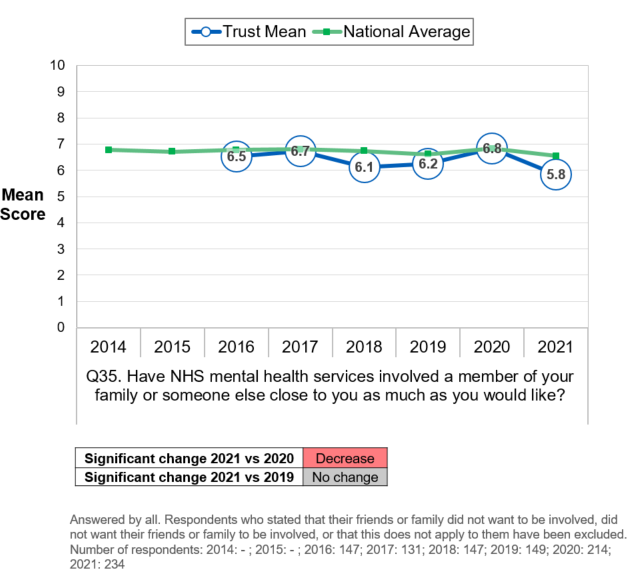 63
An example of scoring
Each evaluative question is scored on a scale from 0 to 10. The scores represent the extent to which the service user’s experience could be improved. A score of 0 is assigned to all responses that reflect considerable scope for improvement, whereas a score of 10 refers to the most positive service user experience possible. Where a number of options lay between the negative and positive responses, they are placed at equal intervals along the scale. Where options were provided that did not have any bearing on the trust’s performance in terms of service user experience, the responses are classified as “not applicable” and a score is not given. Similarly, where respondents stated they could not remember or did not know the answer to a question, a score is not given.
Calculating an individual respondent’s score
The following provides an example for the scoring system applied for each respondent. For question 7 “Were you given enough time to discuss your needs and treatment?”: 
The answer code “Yes, definitely” would be given a score of 10, as this refers to the most positive service user experience possible. 
The answer code “Yes, to some extent” would be given a score of 5, as it is placed at an equal interval along the scale.
The answer code “No” would be given a score of 0, as this response reflects considerable scope for improvement.
The answer code “Don’t know / can’t remember” would not be scored, as they do not have a clear bearing on the trust’s performance in terms of service user’s experience.
Calculating the trust score for each question
The weighted mean score for each trust, for each question, is calculated by dividing the sum of the weighted scores for a question by the weighted sum of all eligible respondents to the question for each trust. An example of this is provided in the survey technical document.
Calculating the section score
An arithmetic mean of each trust’s question scores is taken to provide a score for each section.
64
Thank you.
For further information please contact the Survey  Coordination Centre for Existing Methods:
mentalhealth@surveycoordination.com
65